Implementation Strategies Adapted for Communities: Enhancing Health Equity Through a New Compilation
Laura E. Balis, PhD
Our Team + Funding
This work was supported by the National Institutes of Health, National Cancer Institute, Consortium for Cancer Implementation Science, project 172721.0.009.01.001.
Overview
Research to Practice Gap
Health equity =
the attainment of the highest level of health for all people
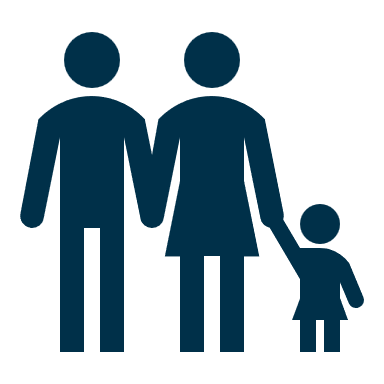 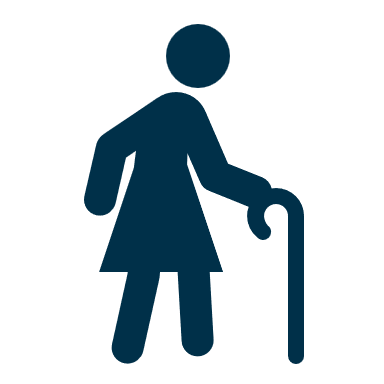 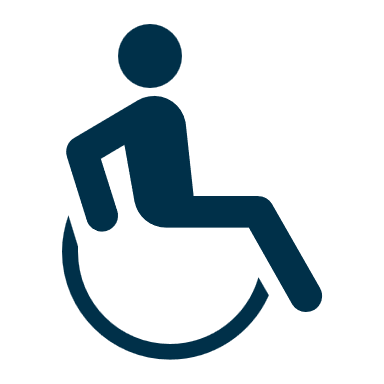 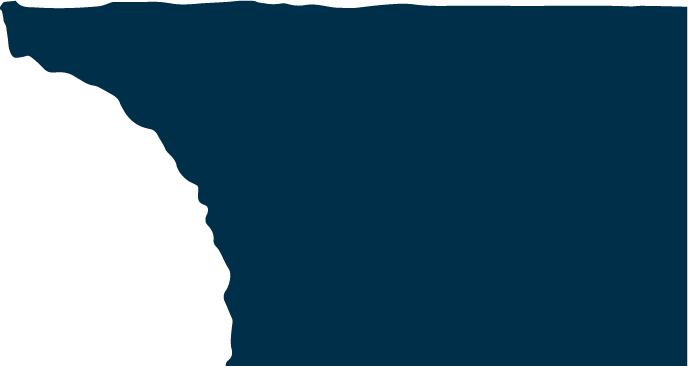 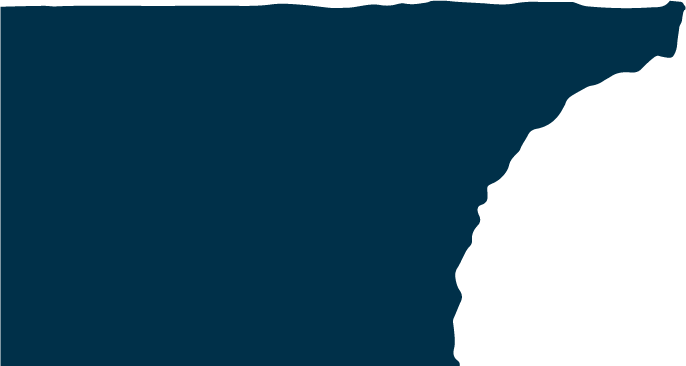 17 years
Research
Practice
(Balas & Boren, 2000; Morris et al., 2011)
They asked me to teach this class, but no one showed up.
We used to do that program and I think it worked, but it cost too much to continue.
I had this great food rescue program going, but the delivery drivers didn’t want to pick up the produce.
I’ve never heard of the physical activity guidelines, so how am I supposed to follow them?
The program’s supposed to be four weekly classes, but that’s too much driving… I combined it all into a Saturday workshop.
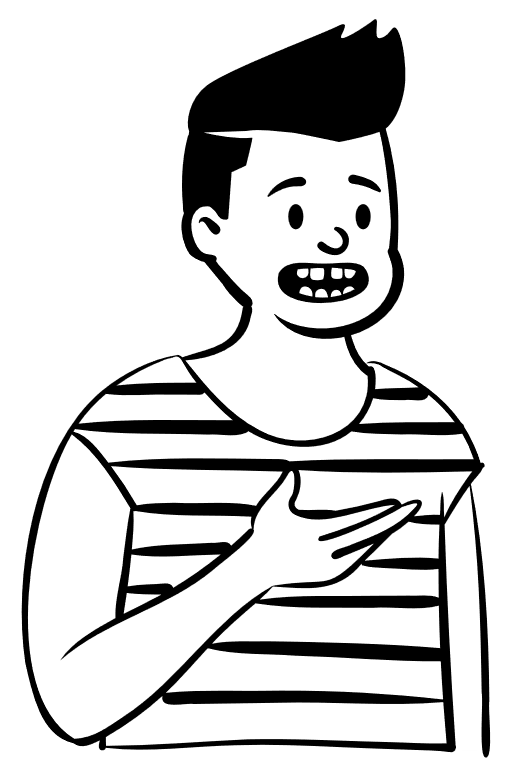 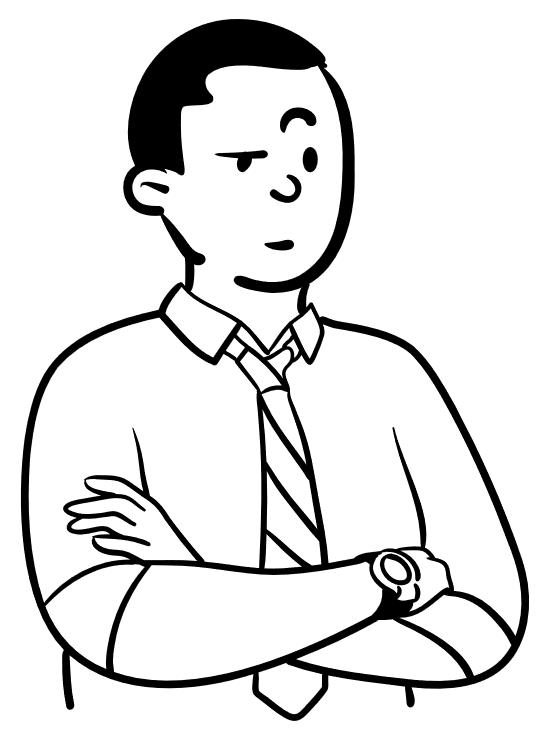 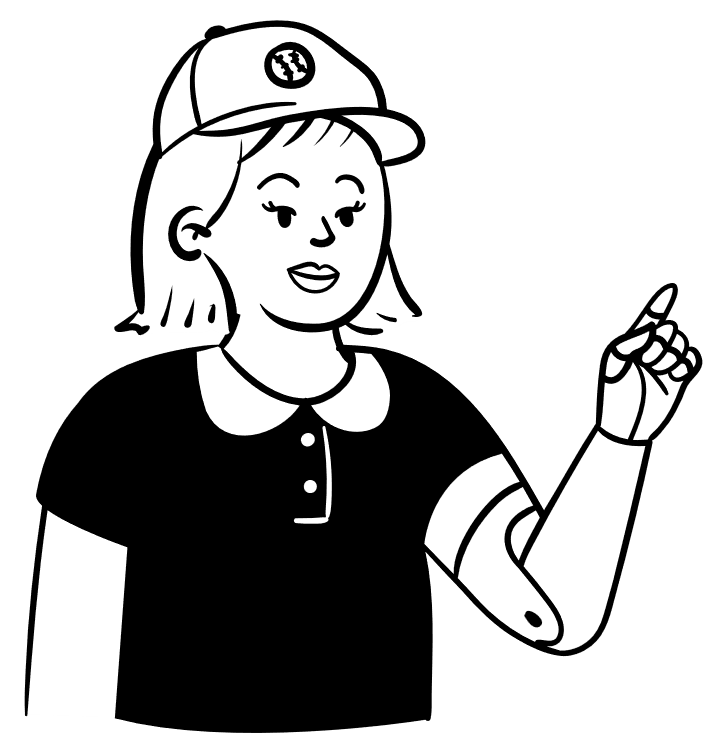 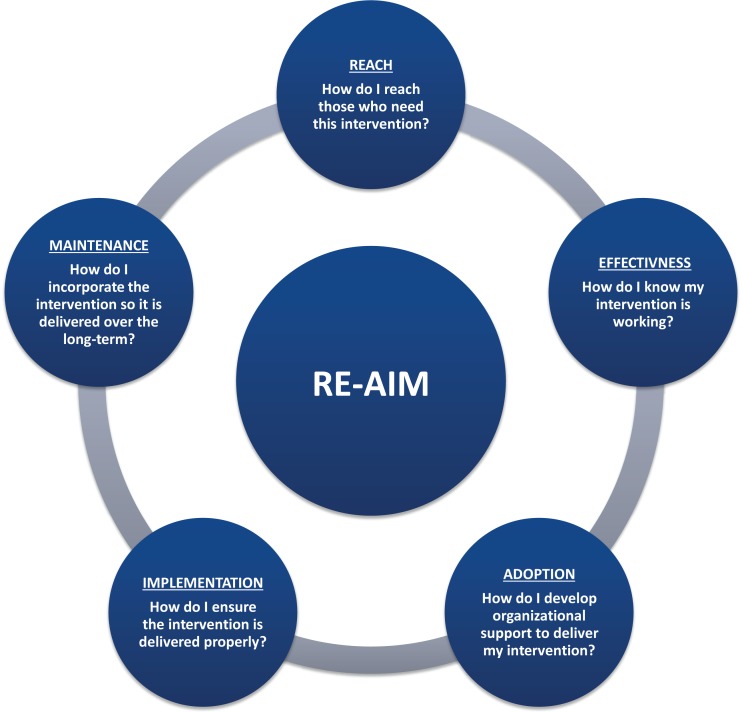 (Ory et al., 2015; re-aim.org)
Effectiveness: 100%
Adoption: 50%
Competing demands
Burdensome programs
Poor fit
No implementation support
Implementation: 50%
Participation barriers
Limited promotion
Reach: 50%
Lower resources
Lower capacity
Maintenance: 50%
6%
(Glasgow et al., 2019; re-aim.org)
Intervention-Generated Inequalities
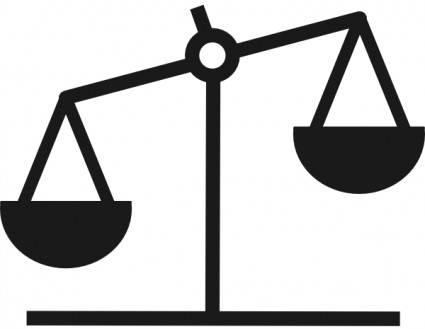 (Lorenc et al., 2013; Hall et al., 2016)
Implementation Strategies
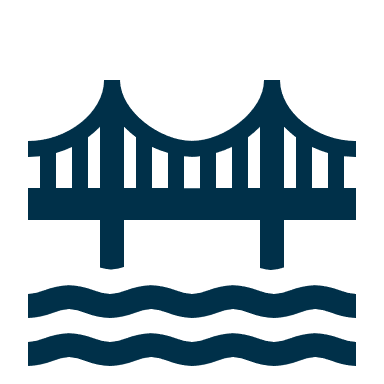 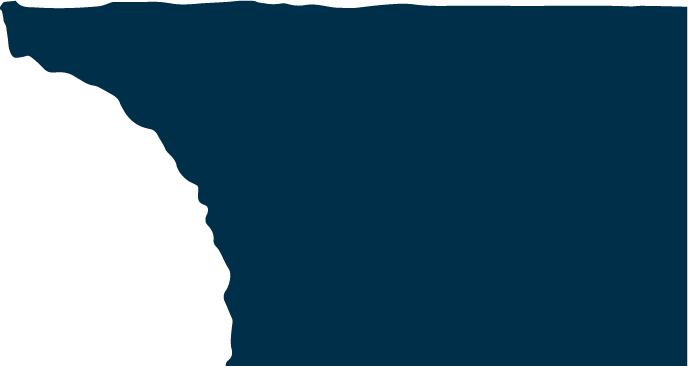 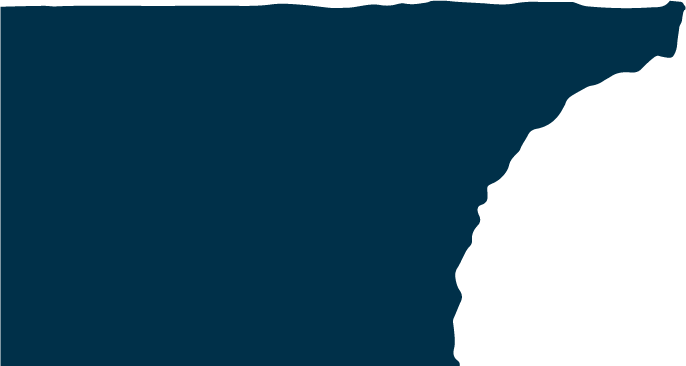 17 years
Research
Practice
(Balas & Boren, 2000; Morris et al., 2011)
Non-scientific implementation science language
(Curran, 2020)
(Wandersman et al., 2008)
(Waltz et al., 2015)
Educational settings
Social service organizations
Non-clinical public health settings
City planning and transportation
Faith-based organizations
Workplaces
Recreational, sport, and other community venues
(Mazzucca et al., 2021)
Natural settings: where people learn, live, work, play, pray, and shop
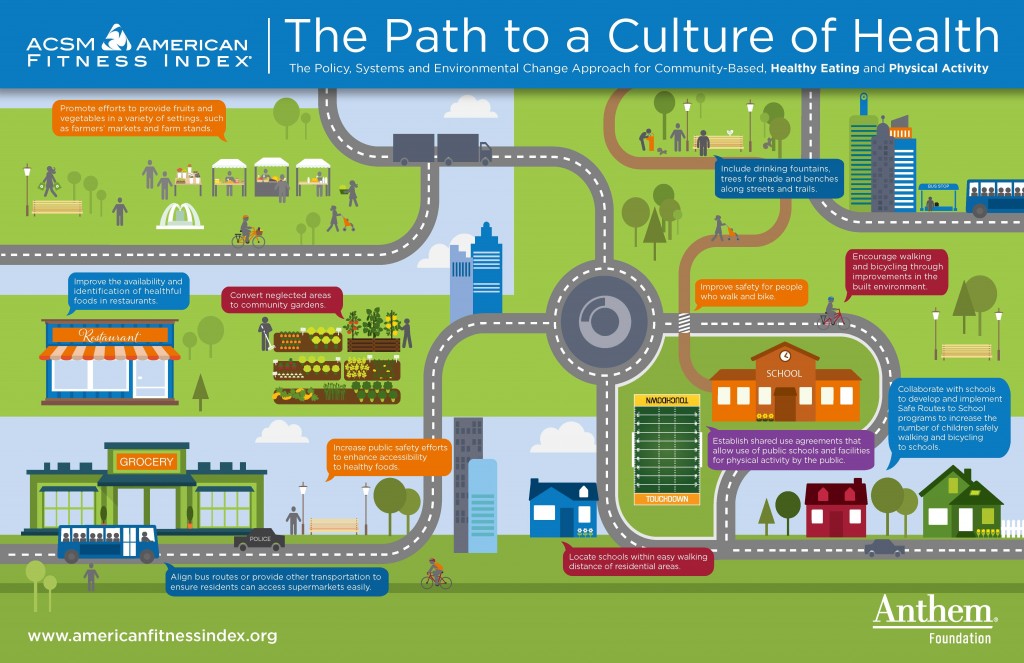 (American College of Sports Medicine, 2016)
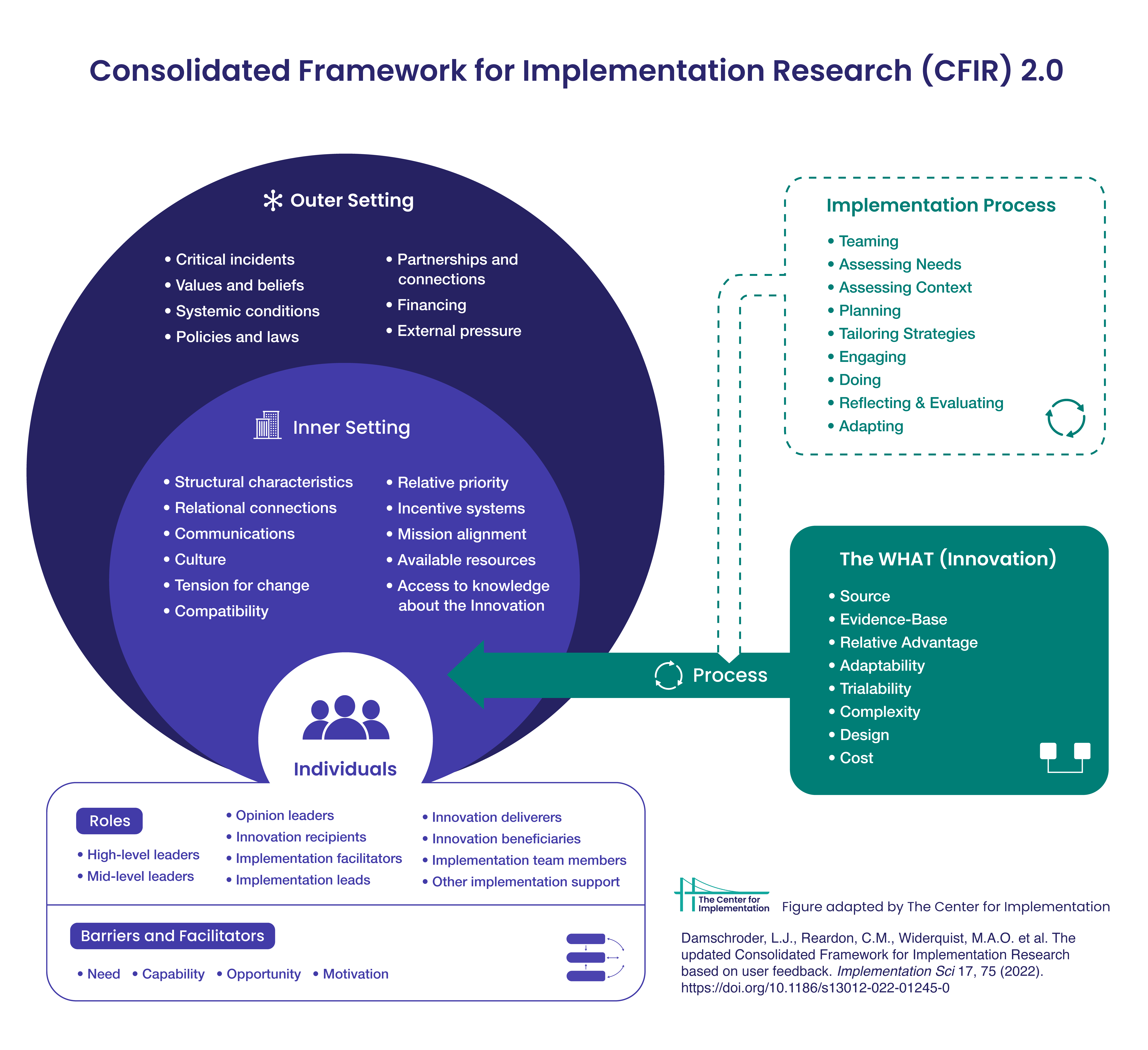 (Waltz et al., 2015)
Methods
Screening criteria
Manage or coordinate evidence-based interventions delivered by staff or volunteers
Conduct community-engaged research to integrate evidence-based interventions
Outcomes: physical activity, nutrition, or tobacco use patterns/practices
Semi-Structured Interview Questions
Analysis
(Hamilton, 2013; Finley et al., 2022; Guest et al., 2020)
Interviewee Characteristics (N=18)
ISAC: Implementation Strategies Adapted for Communities
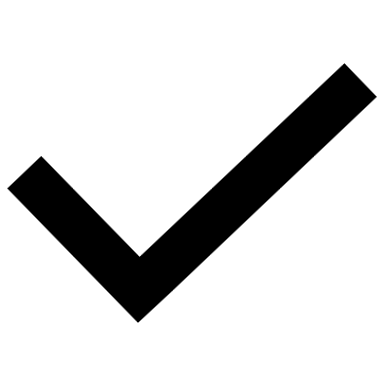 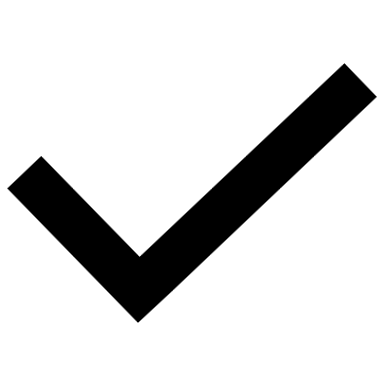 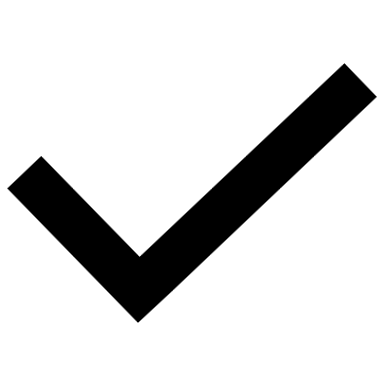 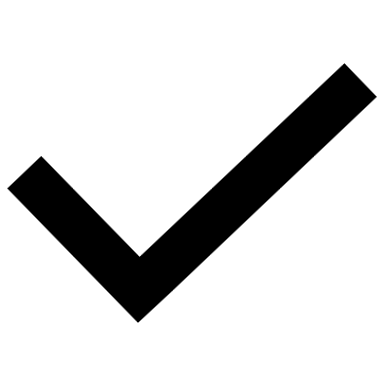 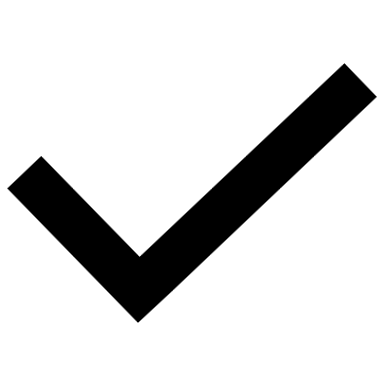 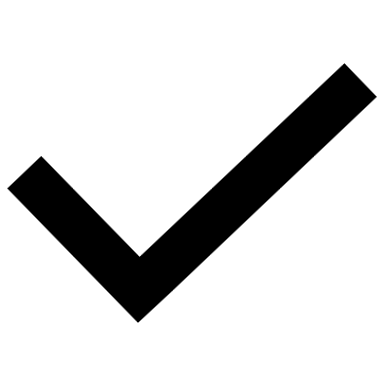 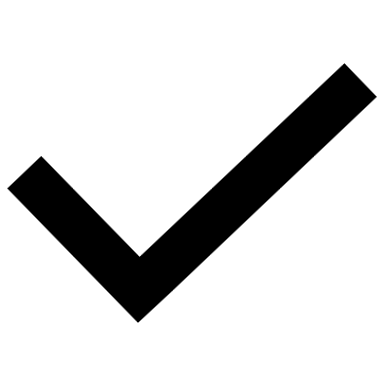 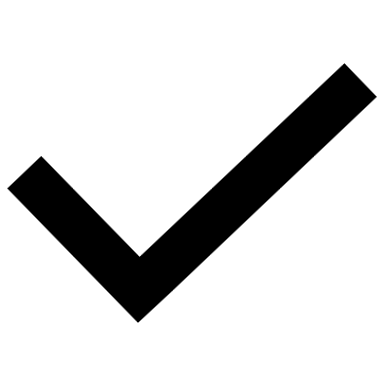 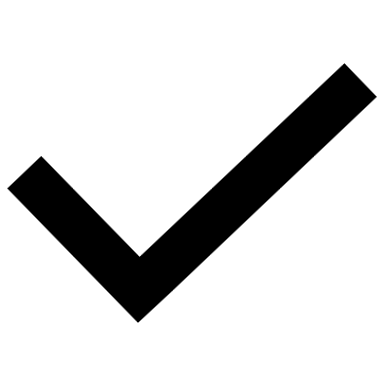 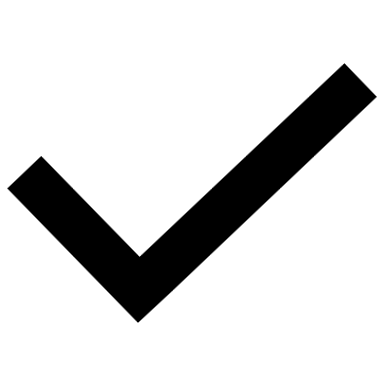 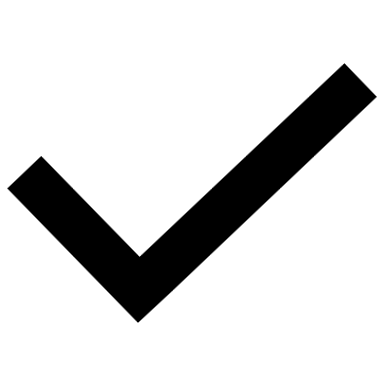 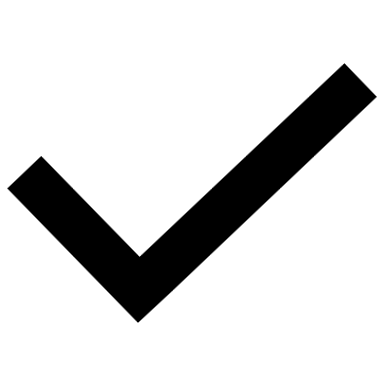 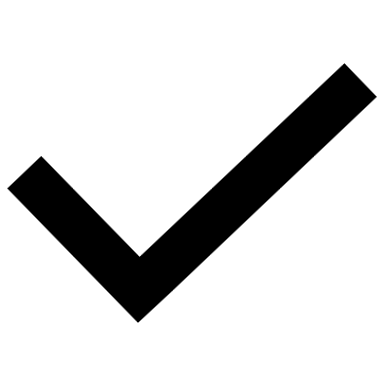 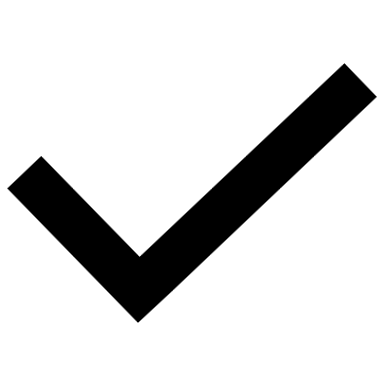 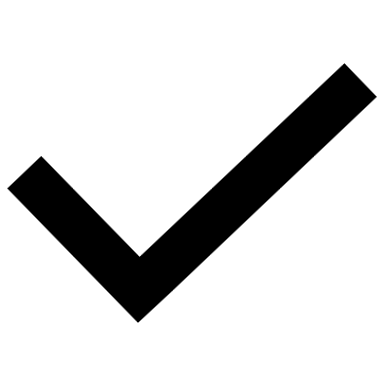 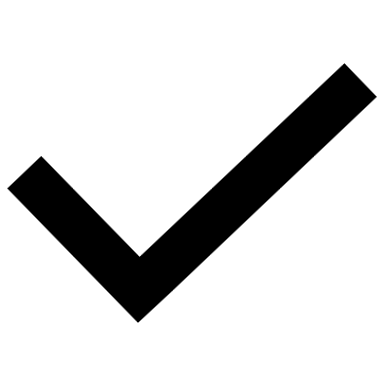 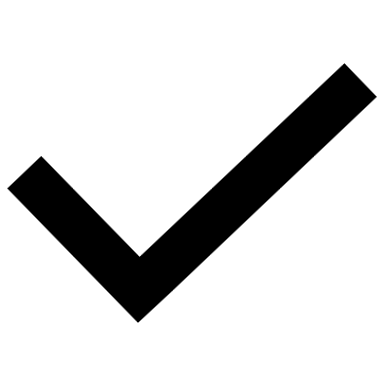 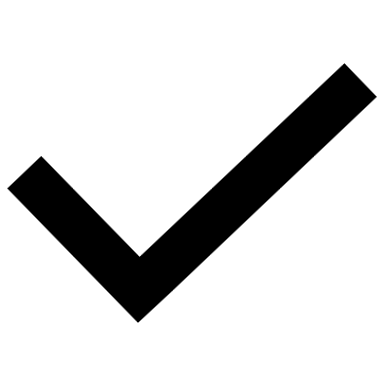 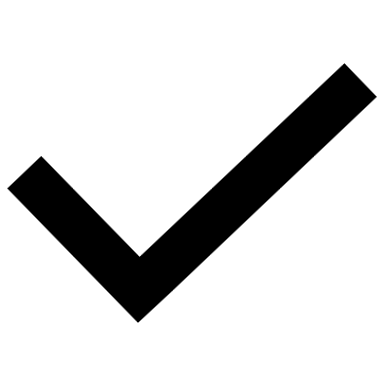 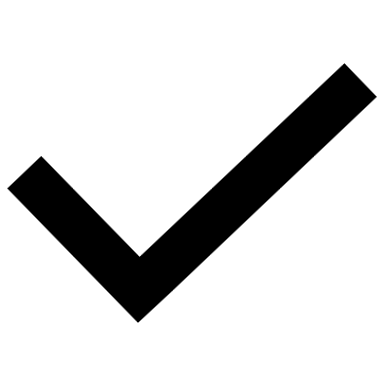 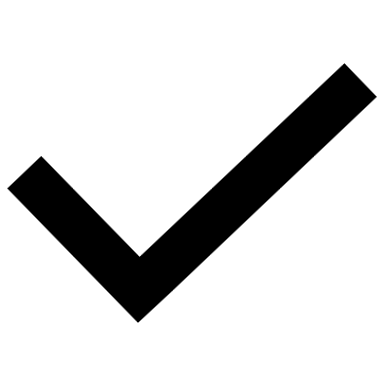 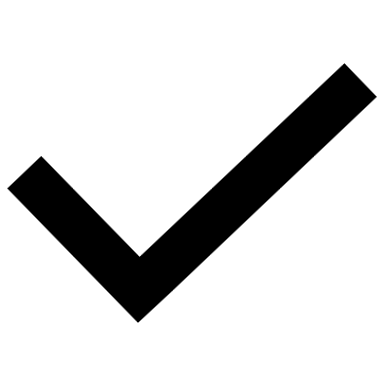 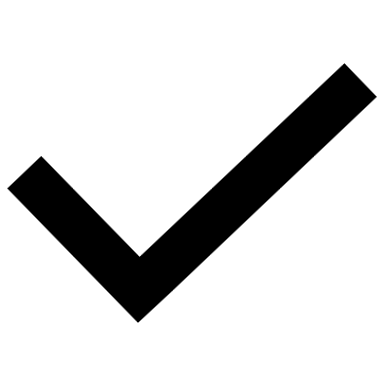 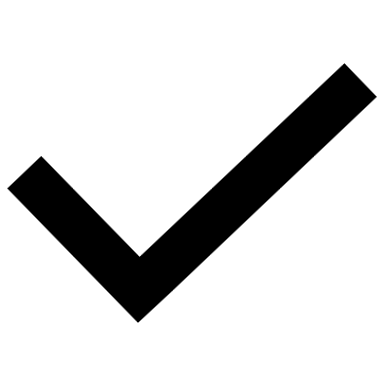 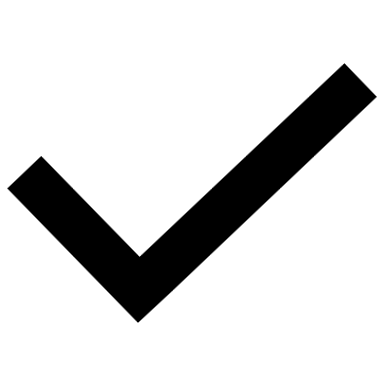 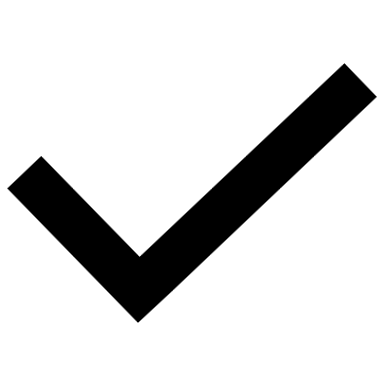 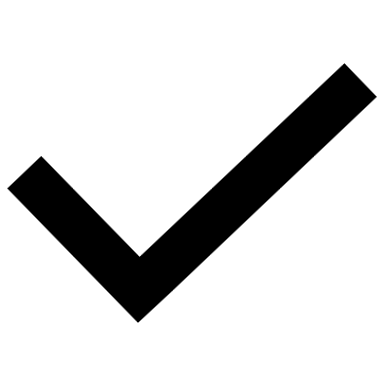 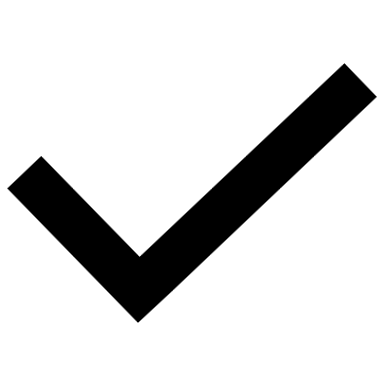 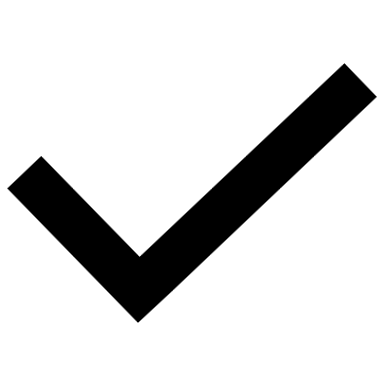 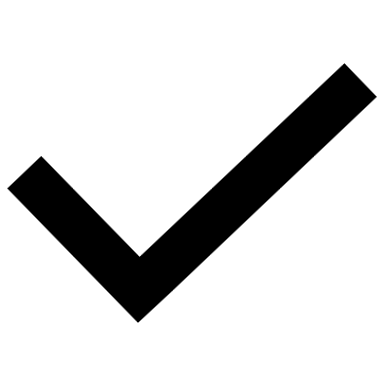 Implementation Strategies by RE-AIM Dimension
Adoption
n=46
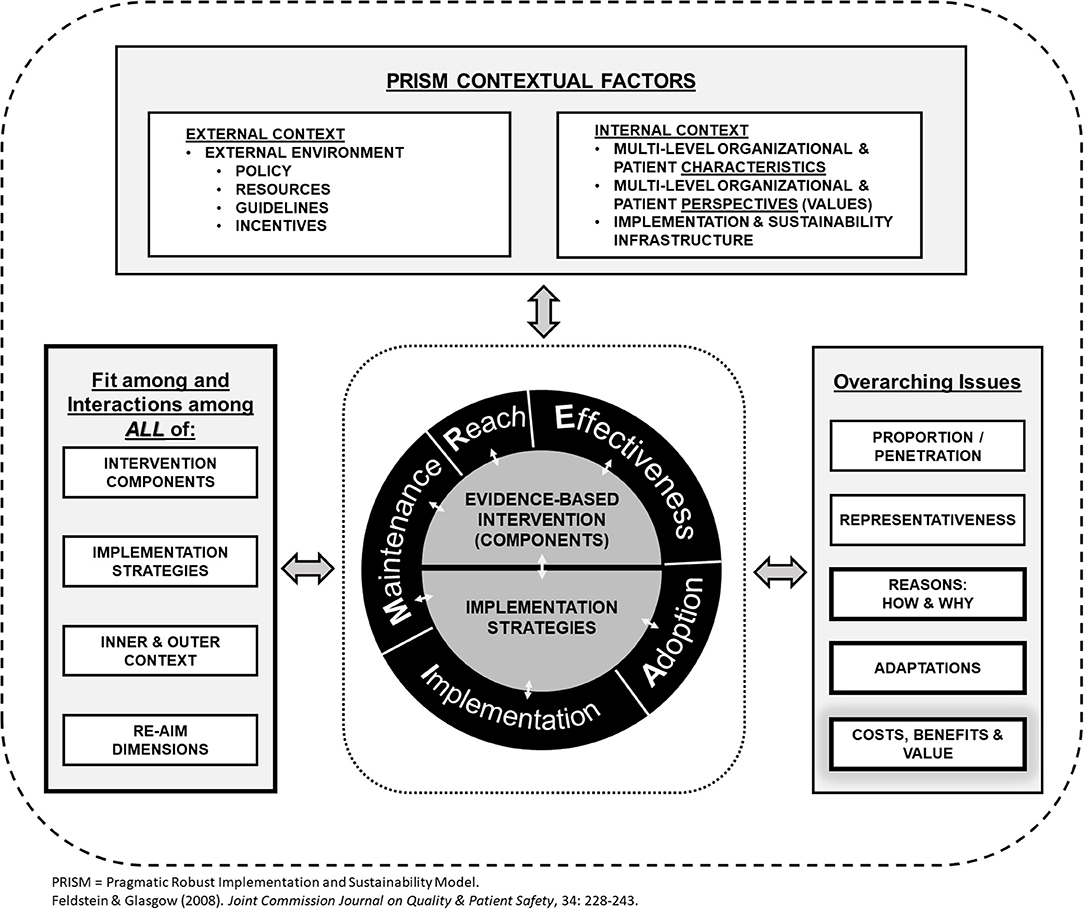 Implementation
n=35
Reach
n=26
Effectiveness
n=17
Maintenance
n=17
(Brownson et al., 2021)
Panel Discussion